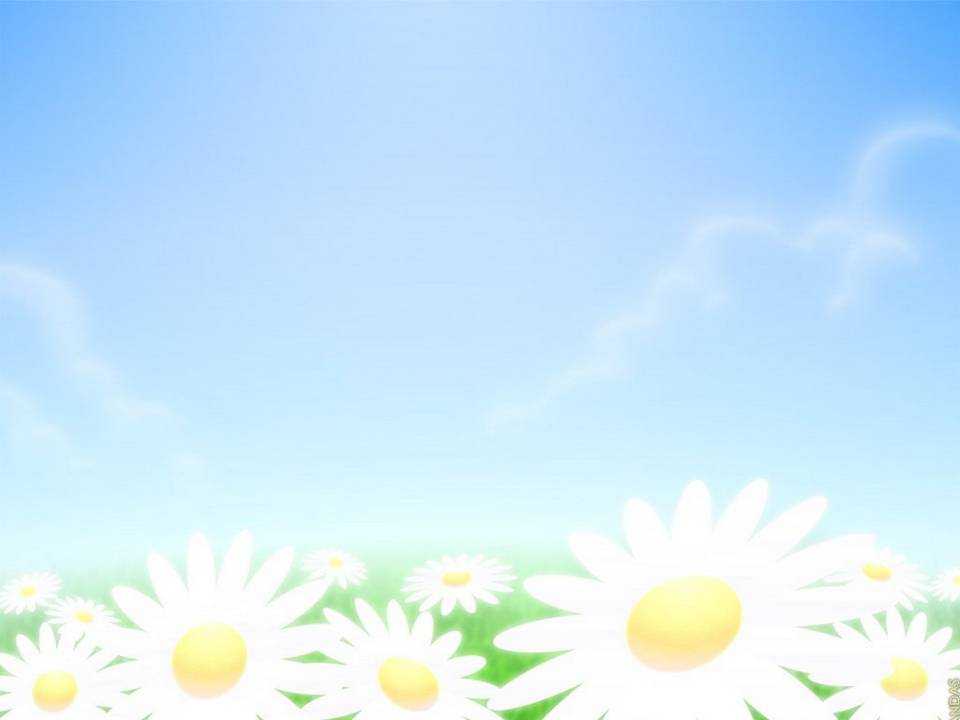 Классный час
«Я талантлив!"
2015 г
Звенит звонок, сентябрь пришёл,    Вновь распахнулись двери школ.    И я вам рассказать готова,    Чему учиться будем снова,    Путь этот цветами не выстлан,    Тернисты его рубежи,    Но в классе сидит любопытство,    Которому в будущем жить!
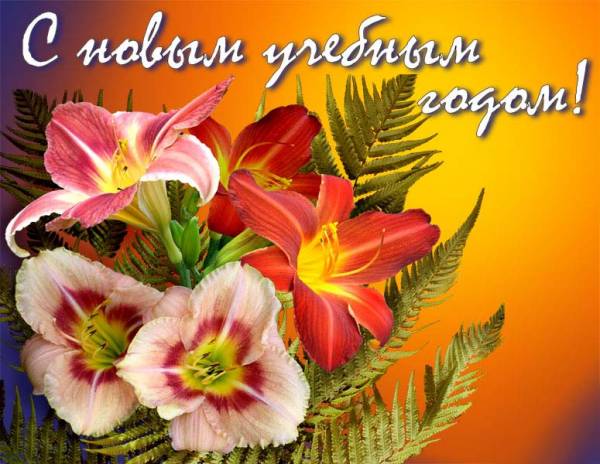 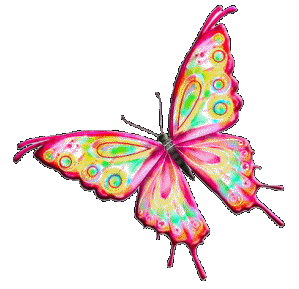 Игра «Отгадай»
Листы у неё белые – белые,   Они не падают с веток.   На них я ошибки делаю  Среди полос и клеток.
Сели на страничку,       Тридцать три сестрички,          Сели рядом – не молчат,          Нам загадки говорят.
Я люблю грамоту            И сама прямая       Сделать ровную черту           Всем я помогаю.
Нанесет она узор   Очень трепетный и нежный       Будь то небо или бор,    Иней тонкий белоснежный,       Зеленеющий апрель –            Всё раскрасит ……
Парочка острых, тонких ног       Без туфелек и без сапог.          На ногах – по голове       Для чего, скажите мне?        По бумаге ходят ноги,      Режут все, что на дороге.
У Тамары тёрочка, что у деток горочка. С тёрки сыр катался – весь внутри остался. На бумажном же листе Тёрка стала буквой …..
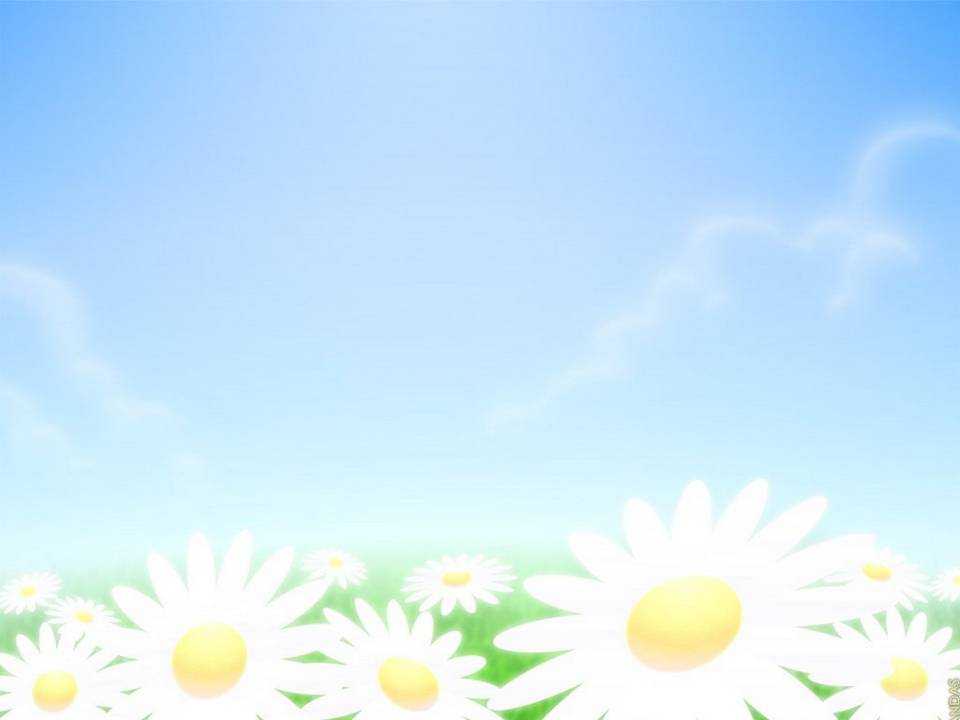 Тема классного часа 
«Я талантлив!»
...Талант — это вера в себя, в свою силу... Горький М.
«Талант является гораздо более ценным, чем деньги,
 поскольку его нельзя потерять или украсть»
Наполеон Хилл
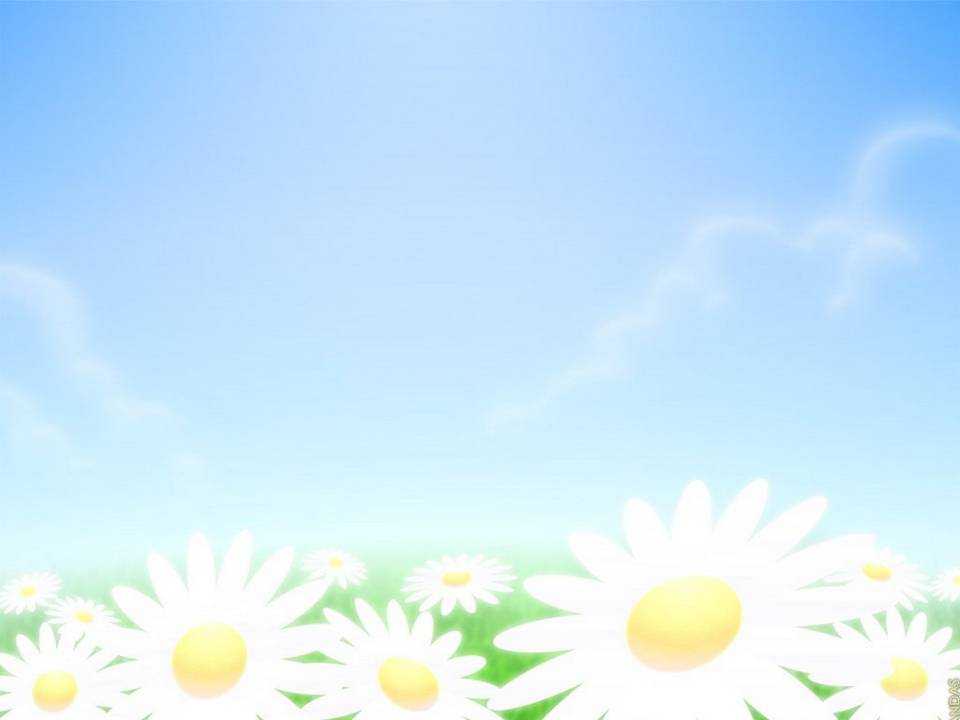 Познаём самих себя     Пусть при этом мы не      постигнем истину,     Зато наведём порядок в      собственной жизни,     А это для человека – самое      насущное.                           Блез  Паскаль
Познай себя – это интересно!Сотвори себя – это необходимо!Утверди себя – это возможно!Прояви себя – это реально!
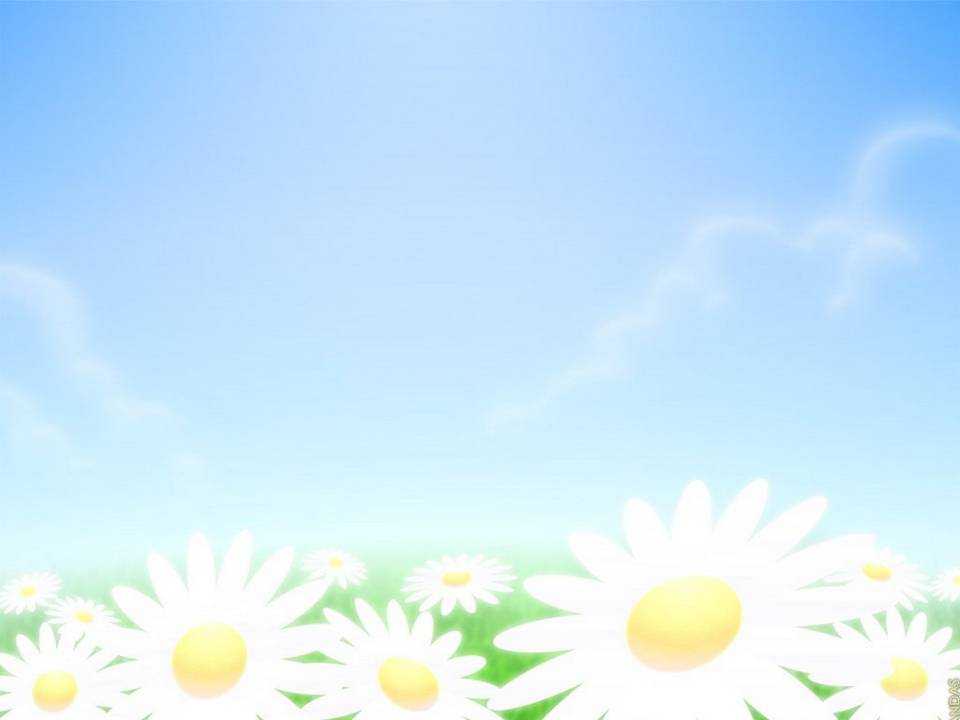 «Я талантлив!»
На ваших столах лежат бумажные салфетки. 
Возьмите, пожалуйста, по одной и сверните её пополам любым способом.
Оторвите с любого края уголок. 
Сверните её ещё раз пополам и опять оторвите кусочек с любого уголка. 
Сверните в третий раз пополам и снова оторвите. 
А теперь разверните и продемонстрируйте то, что у вас получилось.
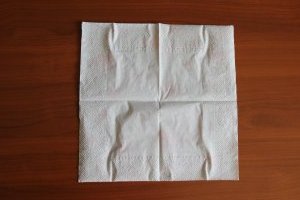 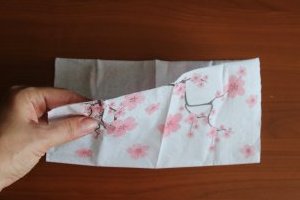 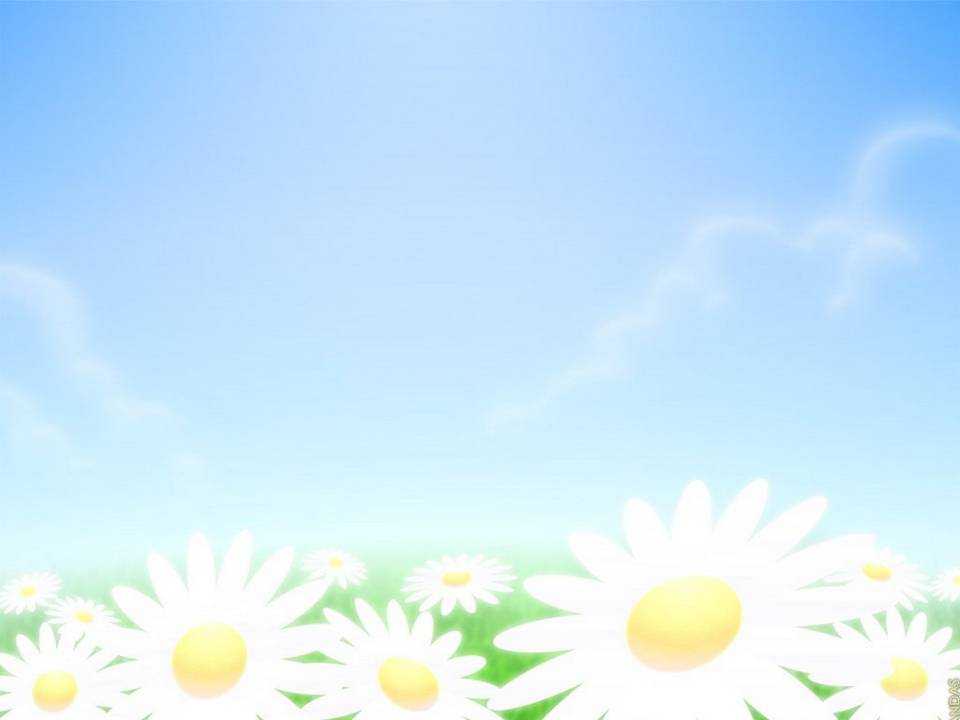 Обсуждение темы о таланте
Что такое талант?
Каждый ли человек талантлив?
Нужно ли совершенствовать свой талант?
Какие таланты присущи нашим
одноклассникам?
Слово спортсменов
Слово любителей                компьютерных игр.
Слово юных художников                              и поэтов
Слово любителей музыки                     и танцев
Слово любителей домашних                     животных
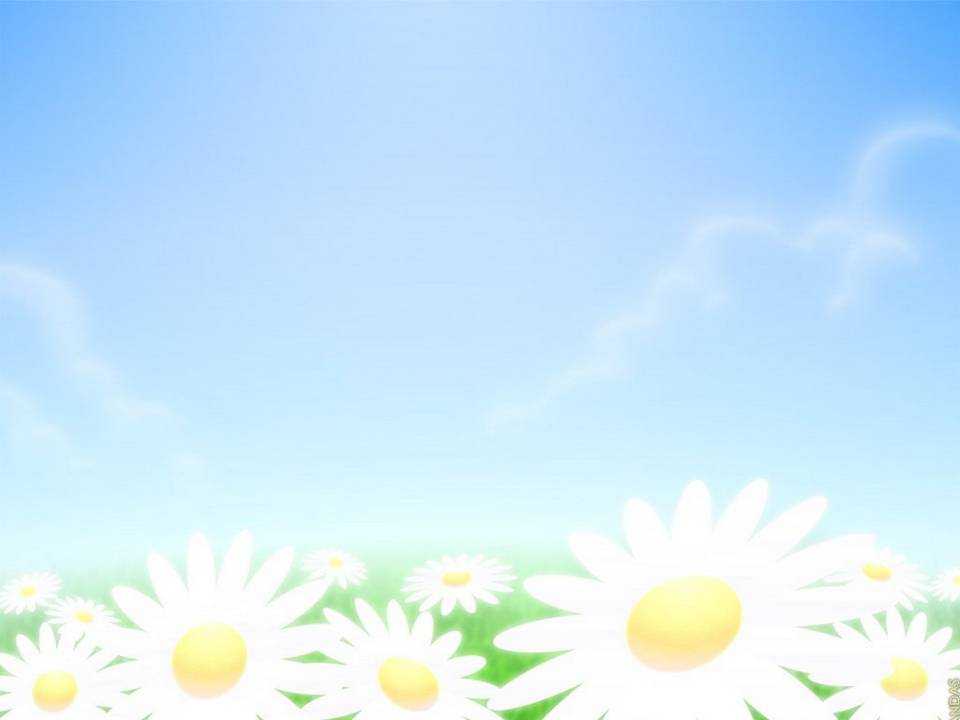 Физминутка
Хлопают все присутствующие
Только те, кто любит игру в шахматы
Только те, кто любит исследования
Только те, кто любит петь
Только те, кому нравится играть в футбол
Только те, кто не любит танцевать
Только те, кто хорошо учится
Только те, кто любит вышивать
Только те, у кого прекрасное настроение
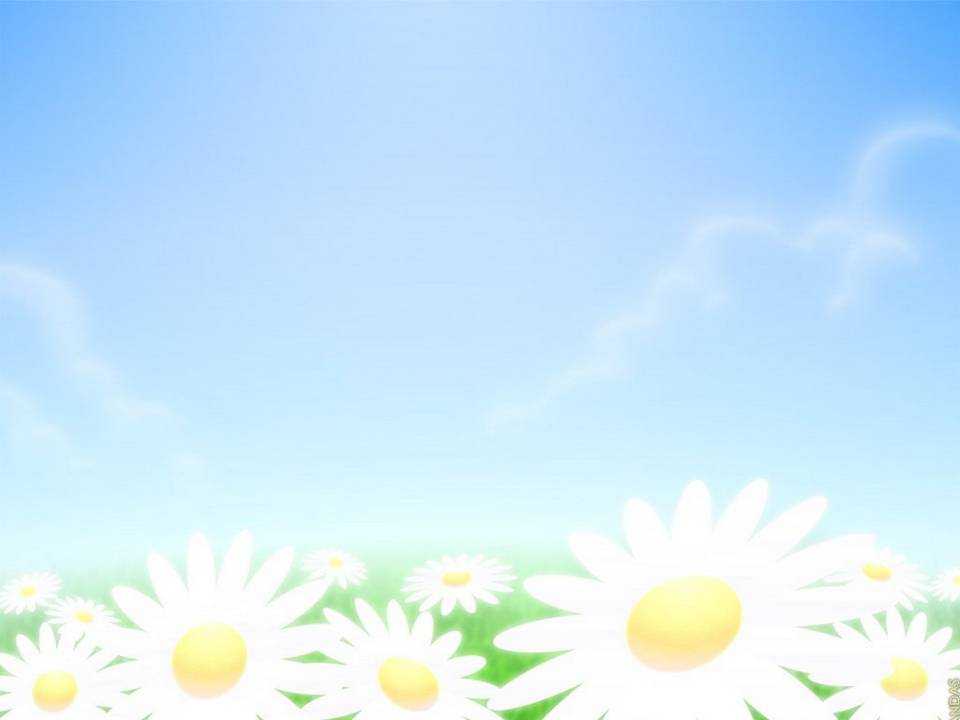 Обмен мнениями и опытом
Как раскрыть свои таланты?
Что помогает человеку найти и раскрыть свой талант?
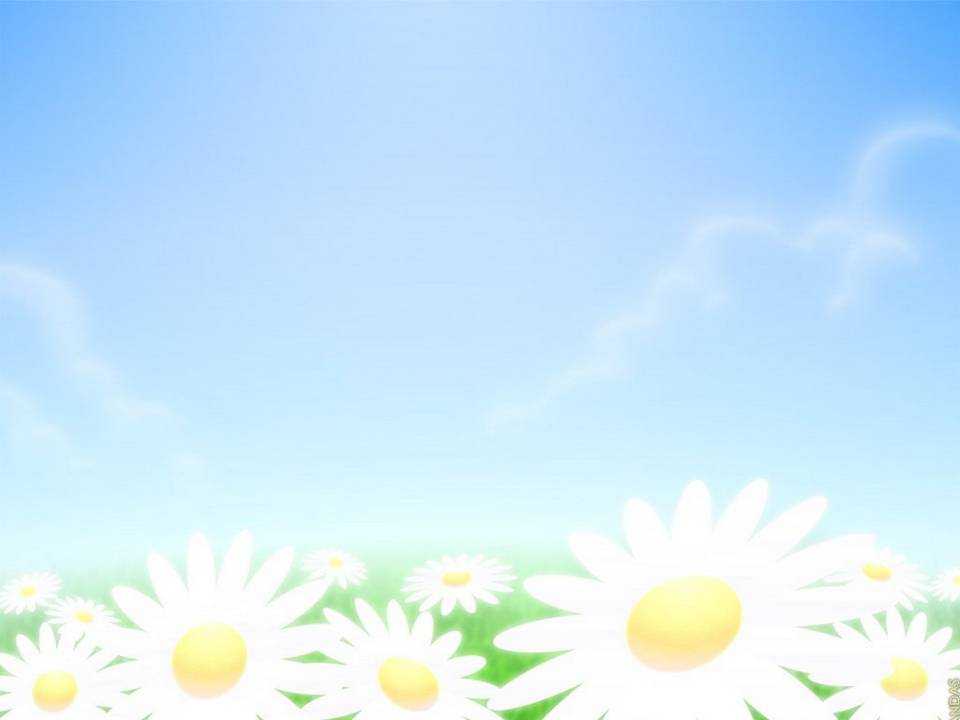 Игра «Угадай хобби»
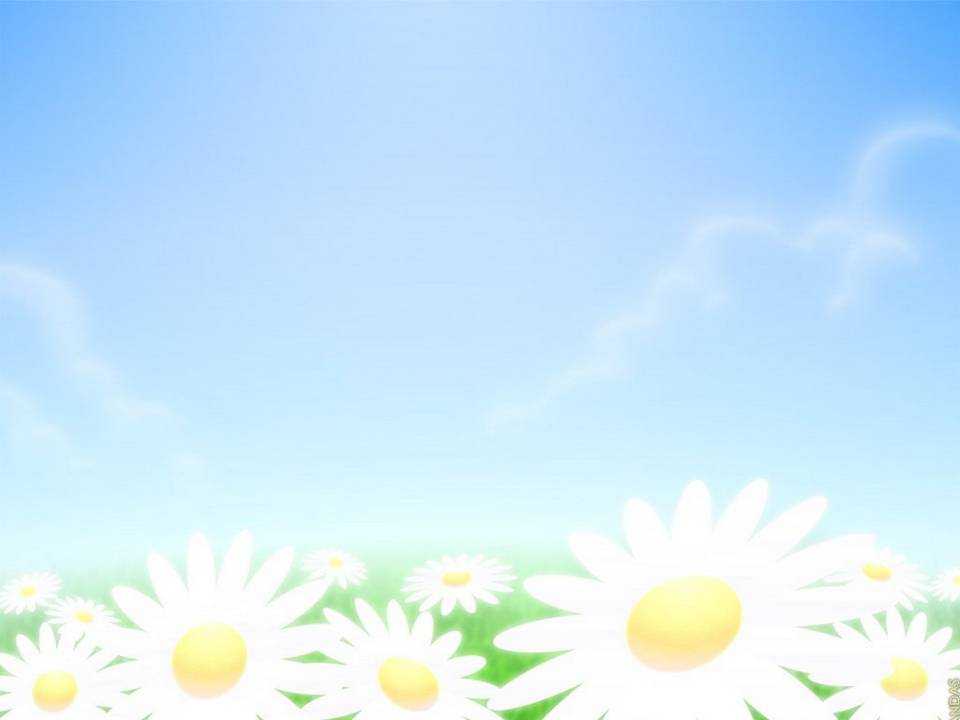 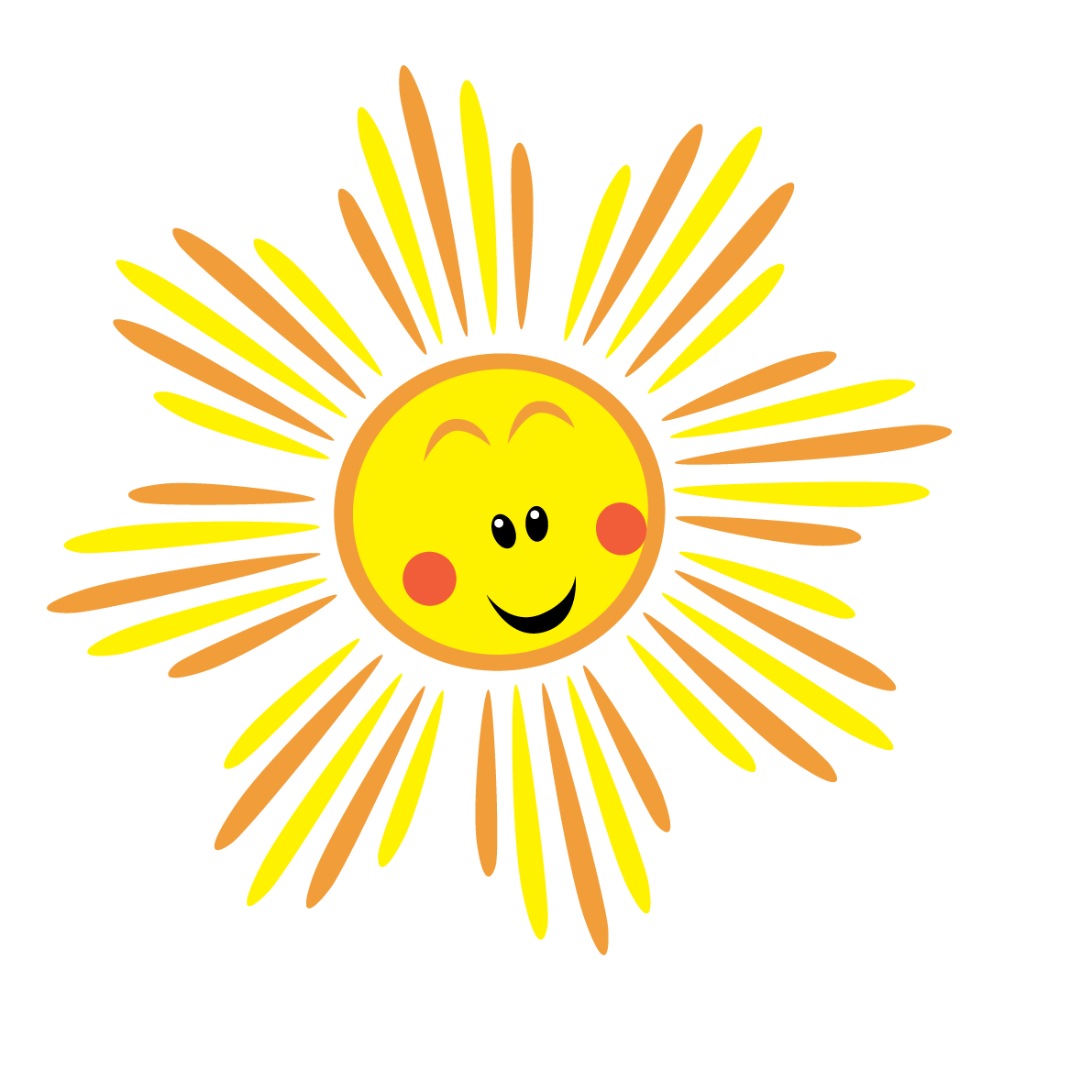 Упражнение 
«Мои таланты 
и увлечения 
в лучах солнца!»
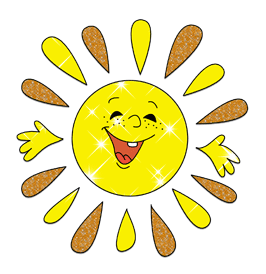 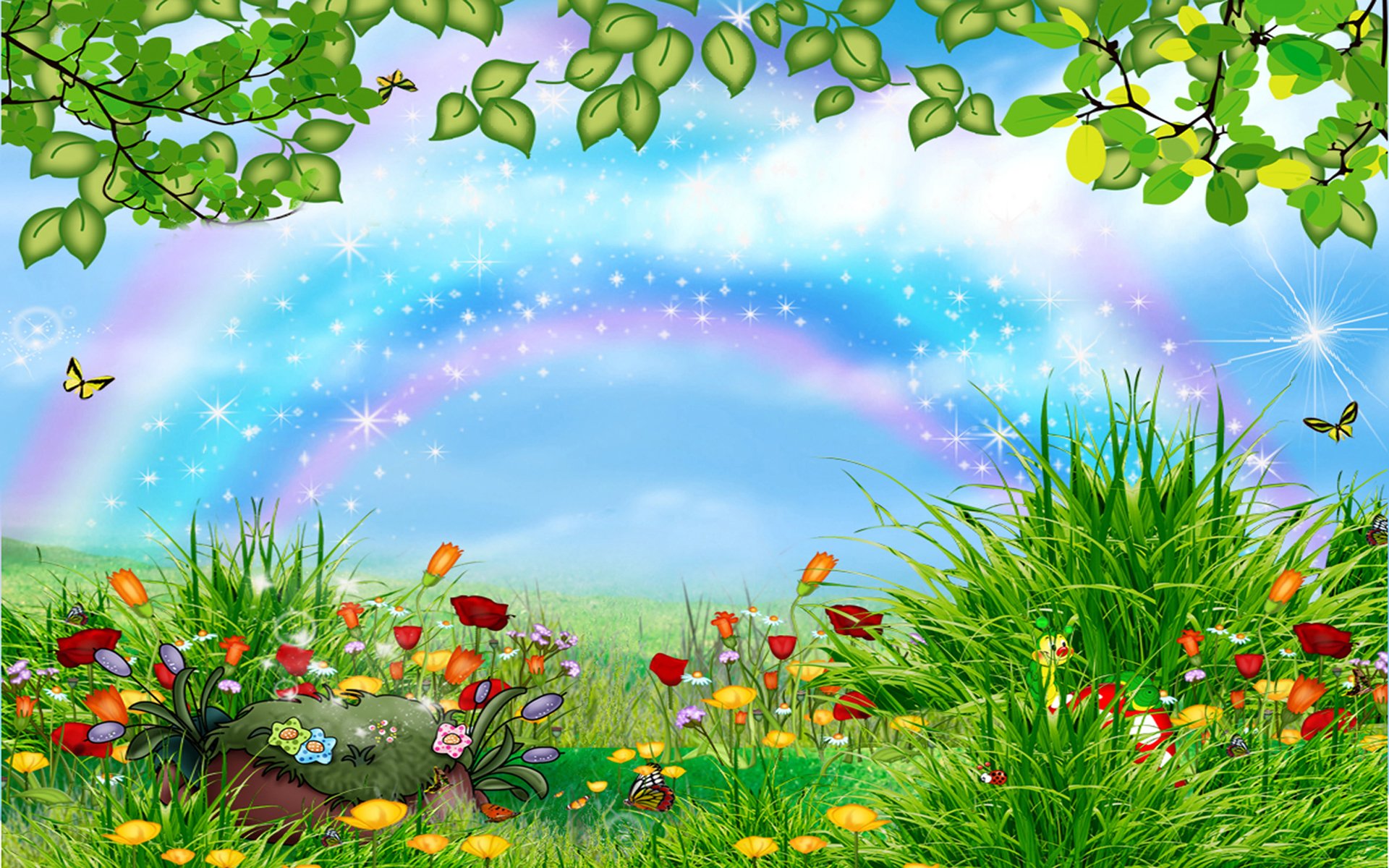 СПАСИБО ЗА УРОК !!!
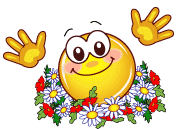